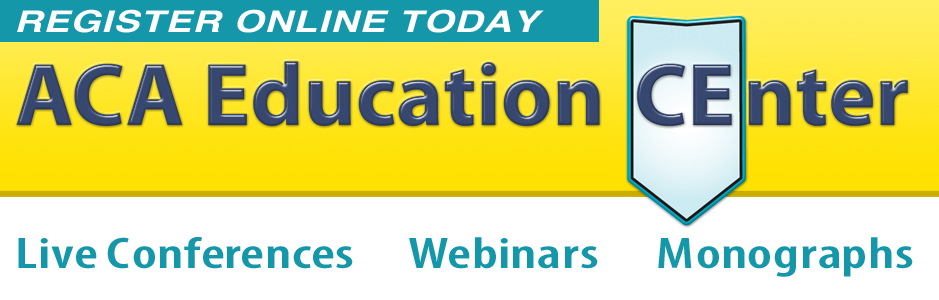 © 2024 American College of Apothecaries.  All rights reserved.
To Obtain CE Credit for this Educational Program
At the conclusion of the live webinar, attendees will be given a Lecture Panda URL and a CE Claim Code. Attendees will be required to complete the online evaluation for the CE session within 7 days after the conclusion of the webinar to verify attendance and acquire their CE. Attendees must provide their NABP e-Profile ID and birth date (MMDD) to receive credit for any ACPE-accredited CPE session.

At the conclusion of the self-paced recording, please hit the Complete tab in the player to:
Take the seminar online evaluation to verify attendance and acquire CE.
View, save and print your CE Certificate.
The American College of Apothecaries is accredited by the Accreditation Council for Pharmacy Education as a provider of continuing pharmacy education.
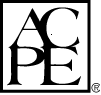 © 2024 American College of Apothecaries.  All rights reserved.
Title
Sub: Title
Speaker
Title
Company

(Original Presentation Date)
© 2024 American College of Apothecaries.  All rights reserved.
Disclosures
I _________“declare(s) no conflicts of interest, real or apparent, and no financial interests in any company, product, or service mentioned in this program, including grants, employment, gifts, stock holdings, and honoraria.”
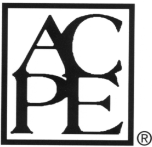 The American College of Apothecaries is accredited by the Accreditation Council for Pharmacy Education as a provider of continuing pharmacy education.
© 2024 American College of Apothecaries.  All rights reserved.
Continuing Education Credit
TITLE of Presentation     has been approved for  1  contact hours (0. 1  CEUs) of continuing education credit. Attendees will be required to complete an online evaluation for each CE session they attend to verify attendance and acquire their CE. Attendees must provide their NABP e-Profile ID and birthdate (MMDD) to receive credit for any ACPE accredited CPE session.  

It is the responsibility of the CPE taker to give correct information. If incorrect information is provided, the record will be rejected by the CPE Monitor and the CPE credit will not be awarded. If you complete an online evaluation for each CE session you attend at the conclusion of the conference, your CPE credits will be uploaded to the CPE Monitor System within 60 days of completion. If you do not see CPE activity displayed for a session that you attended and it has been more than 60 days since you submitted the CPE to the provider, please contact your CPE provider.

All sessions carrying the ACPE program number are approved for continuing education credit. The American College of Apothecaries, Inc. is accredited by the Accreditation Council for Pharmacy Education as a provider of continuing pharmacy education.
American College of Apothecaries is accredited by the Accreditation Council for Pharmacy Education as a provider of continuing pharmacy education.
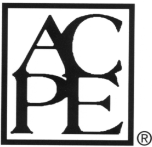 Additional Accreditation Information
Activity Type:	     	Knowledge based

Target Audience:  	Pharmacists 
			     	Pharmacy Technicians
ACPE UAN: 	
Release Date:		
Expiration Date:	
For complete ACPE information and disclosures, see the complete program materials
Learning Objectives
At the conclusion of this program, the participating pharmacist or technician will be able to:

Objective #1
Objective #2
Objective #3
© 2024 American College of Apothecaries.  All rights reserved.
CE Credit URL and Claim Code
Please complete the survey for CE credit:
https://www.lecturepanda.com/r/__________

Claim Code:
_____________________________________
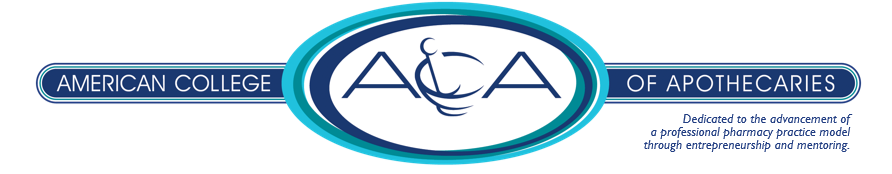 For Education and Training Resources, visit:
www.acainfo.org/education
Pharmaceutical Compounding
Training Courses
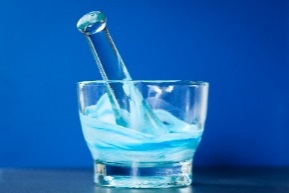 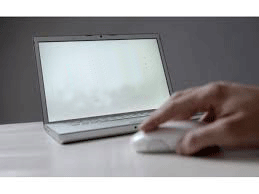 Live Webinars
On-Demand CE
Monographs
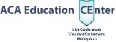 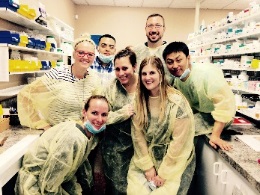 Customized, On-Site Compounding Training
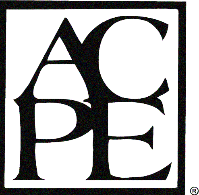 Joint Providership for CEAccreditation through ACPE
© 2024 American College of Apothecaries.  All rights reserved.